0000 가이드 라인 수립을 위한
0000 디자인의 기본계획과 방향
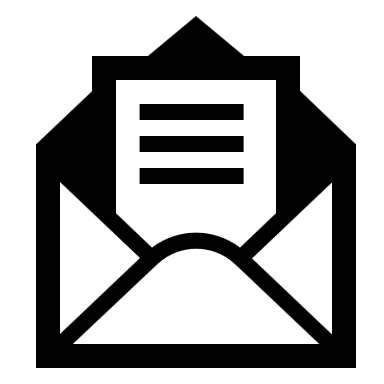 1단계
사업 추진 기간
사업 추진 기간 설정